АНТОН ПАВЛОВИЧ ЧЕХОВ
1860 -1904
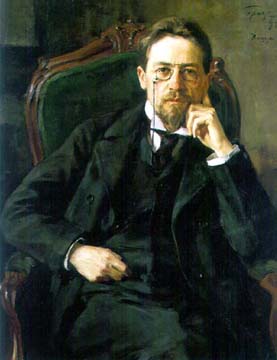 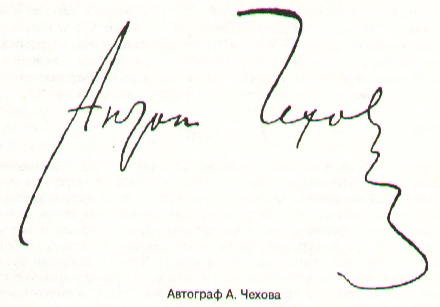 СЕМЬЯ
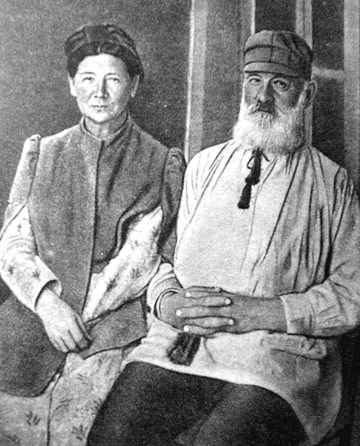 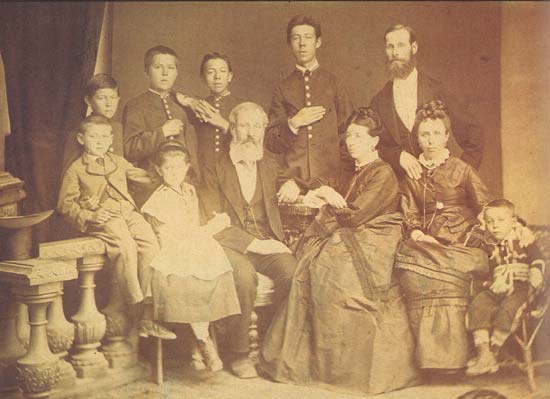 Т А Г А Н Р О Г
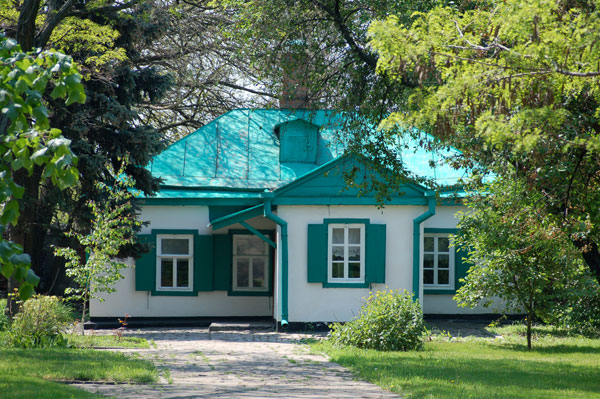 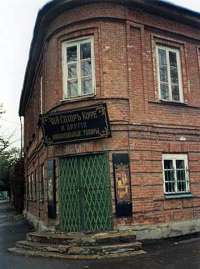 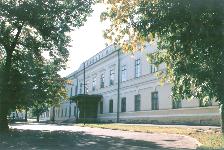 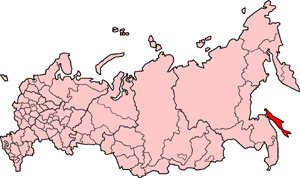 САХАЛИН
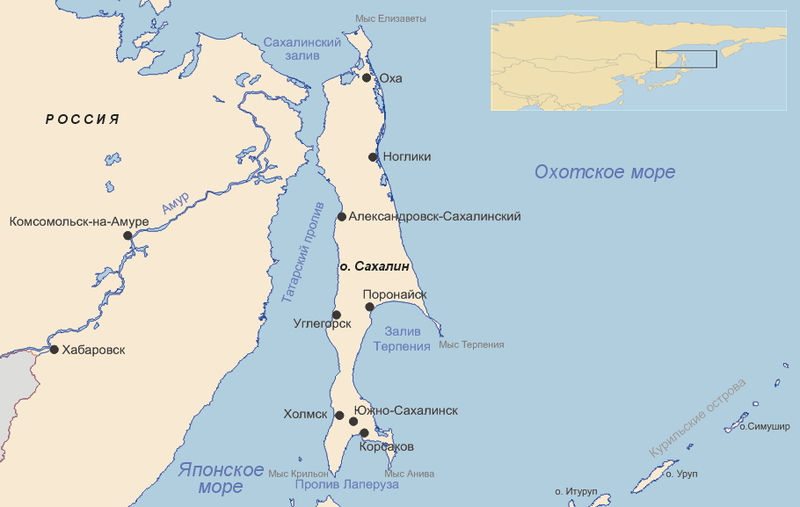 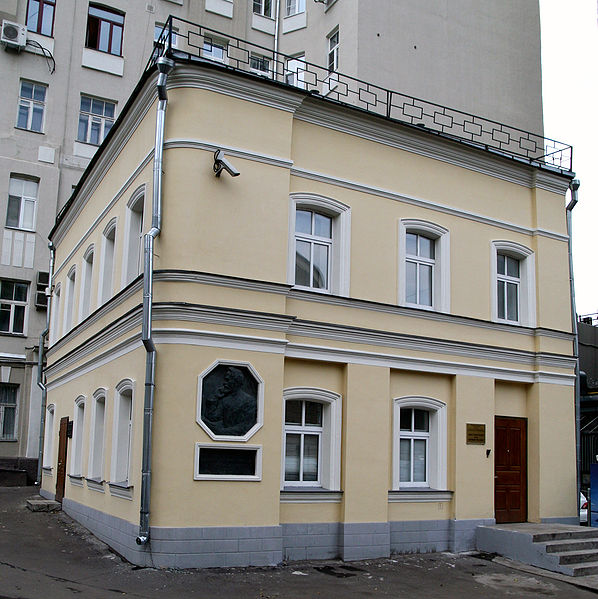 М Е Л И Х О В О
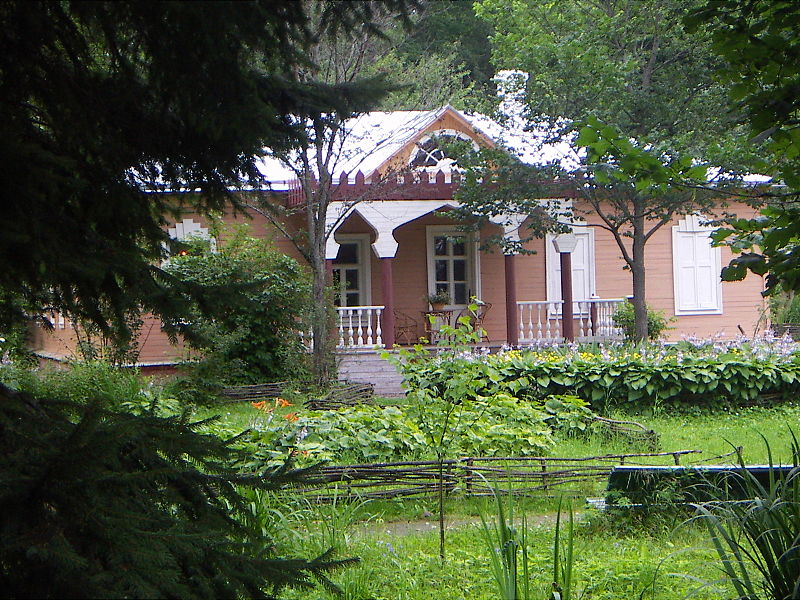 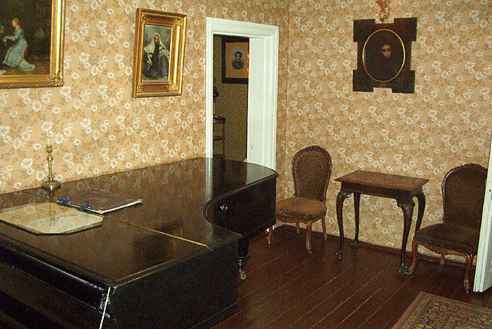 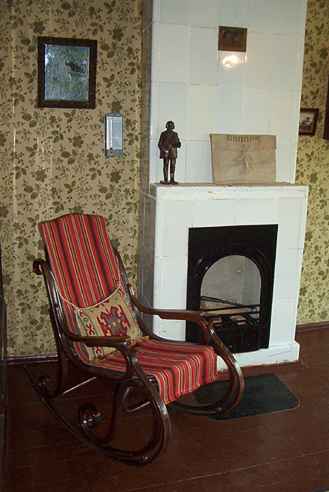 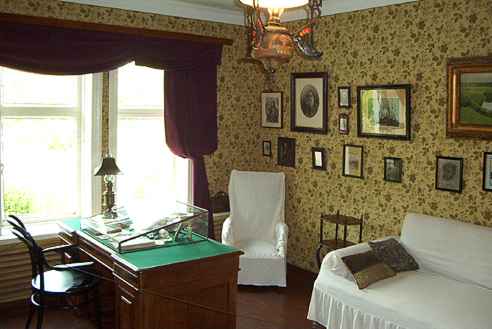 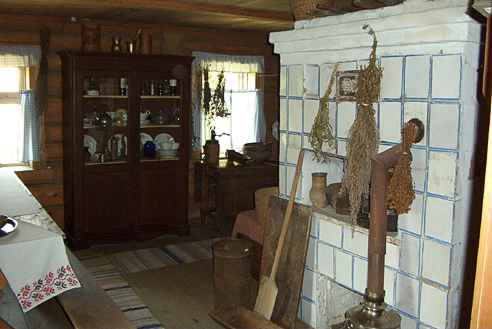 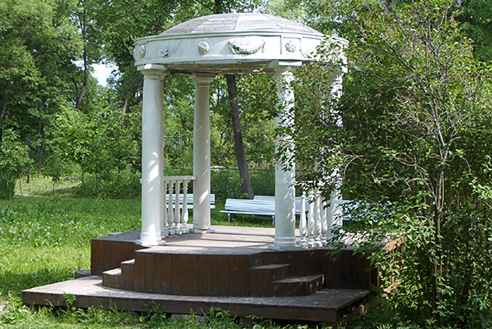 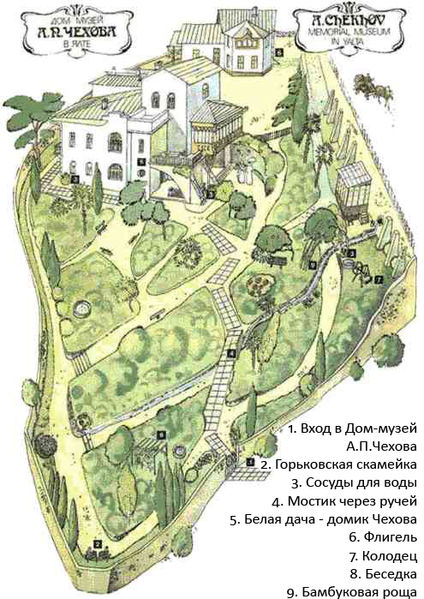 Я Л Т А
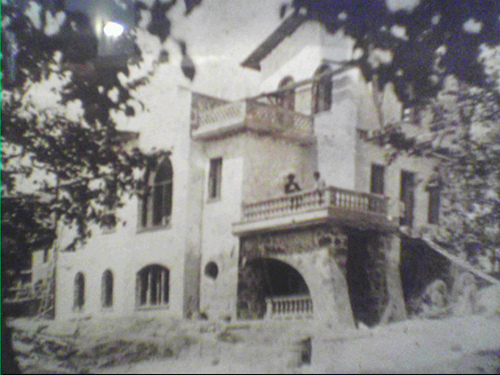 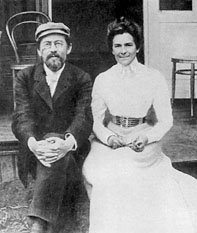 1904
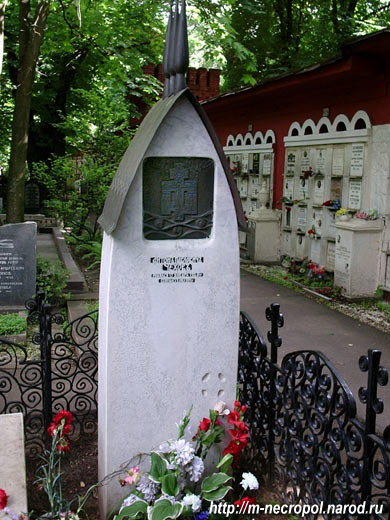